Open AAA 

Dr. Christopher Smolock
The Cleveland Clinic
Agenda:
I.    Overview of Inclusion/Exclusion Criteria
II.   A & P Overview
III.  Pertinent Device Overview
IV.  Live abstraction
Inclusion/Exclusion Criteria:
Inclusion: 
Primary open and conversion from endovascular repair of infra-renal aortic aneurysms with
the proximal anastomosis distal to the renal arteries (those that do not require renal artery re-implantation
or bypass because of aneurysm extent) that may include iliac aneurysm repair by abdominal surgery.
Suprarenal clamping is recorded, as is renal bypass for occlusive disease. Note that AAAs that are below
the main renal arteries that require ligation of a small accessory renal artery are included. Include patients
who die during the procedure where the incision was made even if the graft was never placed.
Exclusions:
o Aortic aneurysms that involve a major renal artery such that the proximal aortic anastomosis
is above at least one major renal artery so that re-implantation or bypass of a renal artery is
required. Note that infra-renal AAA repair with renal bypass was done for renal artery
occlusive disease is included and the renal bypass is captured as a concomitant procedure.
o Clamping above the SMA or above the Celiac artery for the majority of the case
o Revisions of previous abdominal aortic aneurysm open repairs, which is captured as a followup
of the original procedure.
o Isolated iliac aneurysm that does not involve anastomosis to the aorta (because these are
rare).
o Repairs done for infected aneurysms
o Repair done for trauma
o Operations done for anastomotic aneurysm(Pseudoaneurysm) as this is not a primary repair
Anatomy and Physiology:
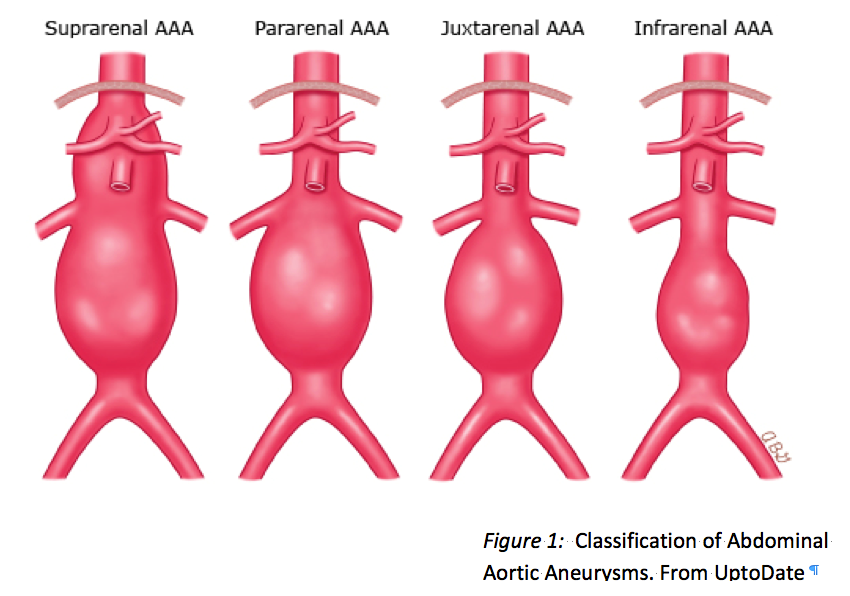 Clamp Sites
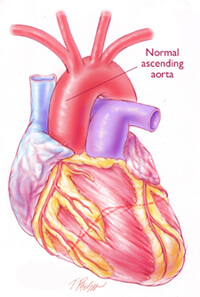 Pertinent Device Overview:
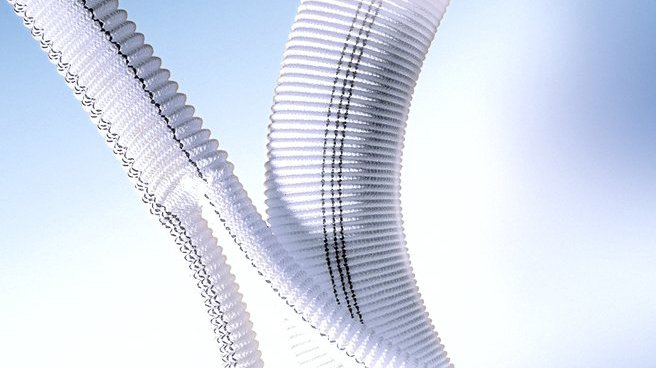 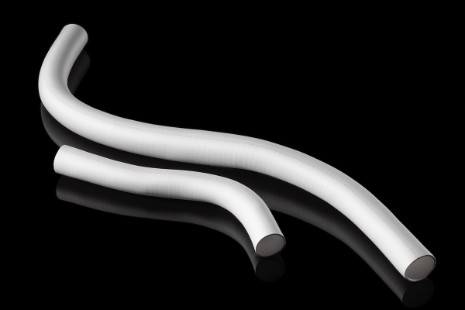 Case Abstraction:
https://pathways-demo.m2s.com

USER: VAM2019
Password: #1registry
Patient Last Name:  OAAA
Questions